JARDIN DE NIÑOS DURANGO  10DJN0201K.  EJ. EL VERGEL. GOMEZ PALACIO  DGO
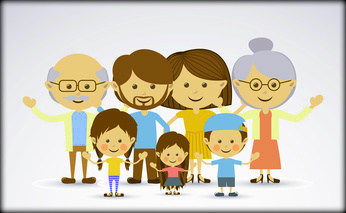 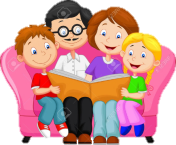 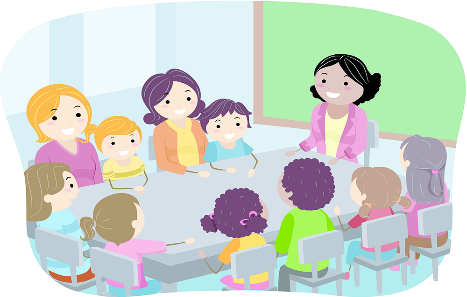 En la escuela se promueve el respeto a los  derechos humanos de todas y todos.
LA COMUNIDAD ESCOLAR
Decide y participa en el mejoramiento de la escuela
A POYO DE MADRES, PADRES DE FAMILIA O TUTORES
La familia participa  con la escuela actividades en casa.
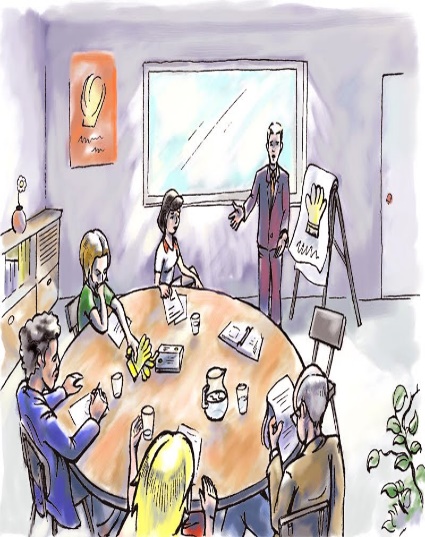 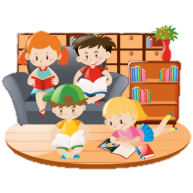 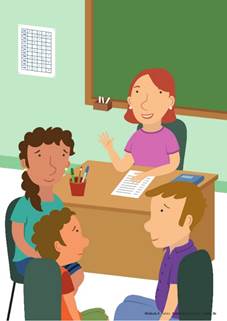 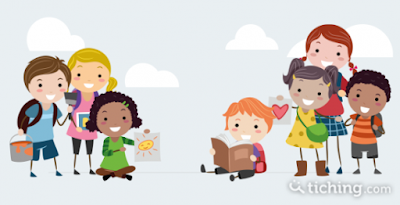 EL PERSONAL DOCENTE Y DIRECTIVO
Fortalecen su creatividad  y son empáticos con el alumnado para mejorar el trabajo de la escuela con aprendizaje a distancia
Se promueve la convivencia y acepta a todas y todos sin diferencias, el buen trato y la confianza dentro y fuera de la escuela.
Resolver conflictos en forma pacífica
INFOGRAFIA